Carnegie Mellon
Proxylab and stuff15-213: Introduction to Computer SystemsRecitation 13: November 19, 2012
Donald Huang (donaldh)
Section M
1
Carnegie Mellon
Topics
Summary of malloclab
News
Sockets
Threads
Proxylab
2
Carnegie Mellon
Malloclab review
Questions, comments, lessons learned?
Starting simple and making improvements is a good way to write code
Nice because you can have something simple working relatively easily
You can test each new optimization alone
When you write your code, write it so that it can be easily maintained/changed
“how can I write my explicit list so that I can change it to seglists later?”
3
Carnegie Mellon
Topics
Summary of malloclab
News
Sockets
Threads
Proxylab
4
Carnegie Mellon
News
Last day to turn in malloc is today (if using two late days and taking a late penalty)
Proxylab was out last Friday
5
Carnegie Mellon
Topics
Summary of malloclab
News
Sockets
Threads
Proxylab
6
Carnegie Mellon
Sockets
To get a struct hostent for a domain name:
struct hostent * gethostbyname(const char *name);
not threadsafe, threadsafe version is gethostbyname_r
What is a socket?
To an application, a socket is a file descriptor that lets the application read/write from/to the network
(all Unix I/O devices, including networks, are modeled as files)
Clients and servers communicate with each other by reading from and writing to socket descriptors



The main difference between regular file I/O and socket I/O is how the application “opens” the socket descriptors
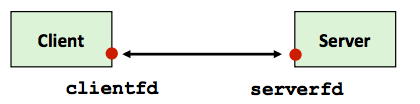 7
Carnegie Mellon
Sockets API
int socket(int domain, int type, int protocol);
int bind(int socket, const struct sockaddr *address, socklen_t address_len);
int listen(int socket, int backlog);
int accept(int socket, struct sockaddr *address, socklen_t *address_len);
int connect(int socket, struct sockaddr *address, socklen_t address_len);
int close(int fd);
ssize_t read(int fd, void *buf, size_t nbyte);
ssize_t write(int fd, void *buf, size_t nbyte);
8
Carnegie Mellon
Sockets API
int socket(int domain, int type, int protocol);
used by both clients and servers
int sock_fd = socket(PF_INET, SOCK_STREAM, IPPROTO_TCP);
Create a file descriptor for network communication
One socket can be used for two-way communication
9
Carnegie Mellon
Sockets API
int bind(int socket, const struct sockaddr *address, socklen_t address_len);
used by servers
struct sockaddr_in sockaddr;memset(&sockaddr, 0, sizeof(sockaddr);sockaddr.sin_family = AF_INET;sockaddr.sin_addr.s_addr = INADDR_ANY;sockaddr.sin_port = htons(listenPort)err = bind(sock_fd, (struct sockaddr *) sockaddr, sizeof(sockaddr));
sock_fd: file descriptor of socket
my_addr: address to bind to, and information about it, like the port
addrlen: size of addr struct
Associate a socket with an IP address and port number
10
Carnegie Mellon
Sockets API
int listen(int socket, int backlog);
used by servers
err = listen(sock_fd, MAX_WAITING_CONNECTIONS);
socket: socket to listen on
backlog: maximum number of waiting connections
int accept(int socket, struct sockaddr *address, socklen_t *address_len);
used by servers
struct sockaddr_in client_addr;socklen_t my_addr_len = sizeof(client_addr);client_fd = accept(listener_fd, &client_addr, &my_addr_len);
socket: socket to listen on
address: pointer to sockaddr struct to hold client information after accept returns
return: file descriptor
11
Carnegie Mellon
Sockets API
int connect(int socket, struct sockaddr *address, socklen_t address_len);
used by clients
attempt to connect to the specified IP address and port described in address
int close(int fd);
used by both clients and servers
(also used for file I/O)
fd: socket fd to close
12
Carnegie Mellon
Sockets API
ssize_t read(int fd, void *buf, size_t nbyte);
used by both clients and servers
(also used for file I/O)
fd: (socket) fd to read from
buf: buffer to read into
nbytes: buf length
ssize_t write(int fd, void *buf, size_t nbyte);
used by both clients and servers
(also used for file I/O)
fd: (socket) fd to write to
buf: buffer to write
nbytes: buf length
13
Carnegie Mellon
14
Carnegie Mellon
Topics
Summary of malloclab
News
Sockets
Threads
Proxylab
15
Carnegie Mellon
Threads
Similarities to processes
each thread has its own logical control flow (its own registers, so its own eip and stuff)
multiple threads can be in the middle of running at the same time, possibly on different cores
the kernel decides when to context switch to and from a thread (or a thread can voluntarily give up its share of cpu time by calling sleep, pause, sigsuspend, or something similar)
Differences with processes
threads share code and data; processes generally don’t
threads are less expensive to make than processes (processes are about 2x more expensive to create and reap)
16
Carnegie Mellon
Threads
Each thread has its own stack/registers, including stack pointer and program counter (imagine what would happen otherwise)
Processes start out as having one thread, and they also have code, data, page directory/table, file descriptors, and some other things associated with them
17
Carnegie Mellon
Threads: pthreads interface
Creating/reaping threads
pthread_create
pthread_join
To get your thread ID
pthread_self
Terminating threads
pthread_cancel
pthread_exit
synchronizing access to shared variables
pthread_mutex_init
pthread_mutex_[un]lock
pthread_rwlock_init
pthread_rwlock_[wr]rdlock
18
Carnegie Mellon
Threads
A thread terminates implicitly when its top-level thread routine returns
A thread terminates explicitly by calling pthread_exit(NULL)
pthread_exit(NULL) only terminates the current thread, NOT the process
exit(0) terminates ALL the threads in the process (meaning the whole process terminates
pthread_cancel(tid) terminates the thread with id equal to tid
19
Carnegie Mellon
Threads
Joinable threads can be reaped and killed by other threads
must be reaped with pthread_join to free memory and resources
Detached threads cannot be reaped or killed by other threads
resources are automatically reaped on termination
Default state is joinable
use pthread_detach(pthread_self()) to make detached
20
Carnegie Mellon
Multithreaded Hello World
21
Carnegie Mellon
Topics
Summary of malloclab
News
Sockets
Threads
Proxylab
22
Carnegie Mellon
Proxylab: what a proxy is??
intermediary between client and server
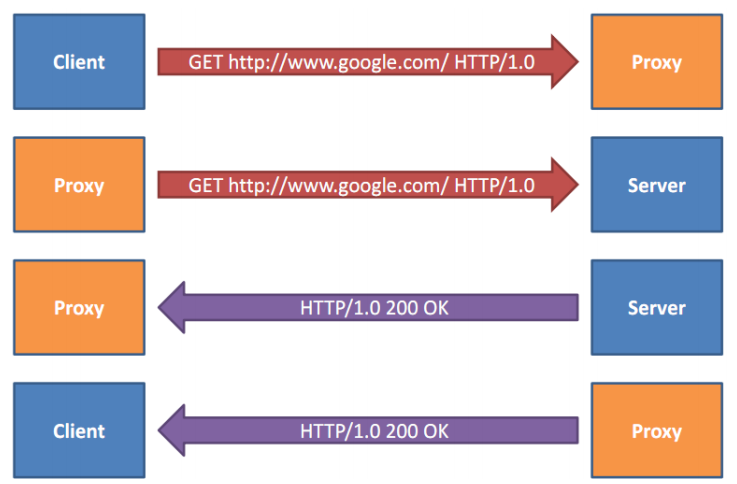 23
Carnegie Mellon
Proxylab
write a web proxy
multi-threaded
caching
should work for most sites (not https connections though)
cnn.com
google.com
youtube.com
(not facebook.com)
Forwards requests from the client to the server
acts as a server to the client, but as a client to the server the client is asking you to read from
24
Carnegie Mellon
Proxylab: recommended progress
implement a sequential proxy
this proxy will be very slow in loading webpages
upgrade to multithreaded proxy
should be decently fast
add caching
this involves some multithreading issues we’ll talk about solving next week

You are not given any tests, so make sure you test your proxy well on your own!
25
Carnegie Mellon
Questions?(sockets, proxylab, what a proxy is??)(come to office hours if you need help)
26